Проект: 
«В гостях у светофора»
Подготовительная группа №9
«Забава»
МАДОУ №113 «Капитошка»
Воспитатель: Недорезова В.И.
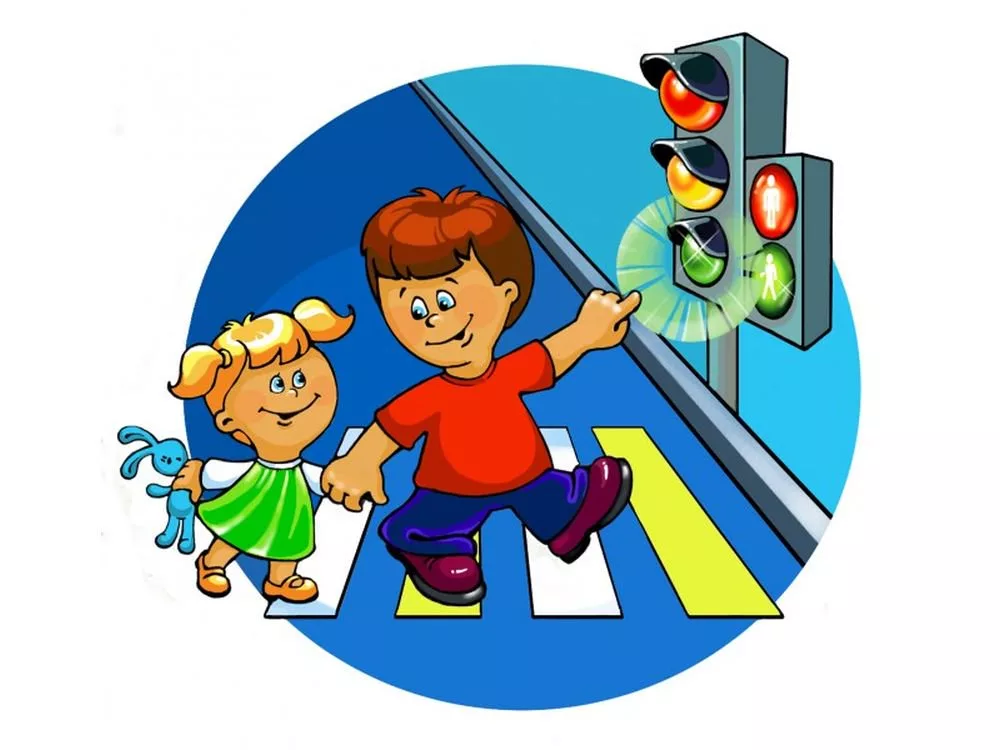 Октябрь 2020
Цель:
Продолжать формировать и
 закреплять у детей, 
подготовительного
дошкольного возраста, 
основы безопасного поведения на 
улице и знания правил дорожного 
движения.
Задачи:
• Познакомить детей со значением дорожных знаков («Пешеходный 
переход», «Остановка автобуса», «Подземный переход», «Пункт первой медицинской помощи», «Движение пешеходов запрещено», «Движение на велосипедах запрещено», «Передача звукового сигнала запрещена»). 
• Научить детей понимать их схематичное изображение 
для правильной ориентации на улицах и дорогах, уметь определять 
запрещающие и разрешающие знаки. 
• Закрепить знания о правилах дорожного движения и практические 
навыки поведения в условиях игрового пространства; 
• Продолжаем воспитывать у детей навыки безопасного поведения на 
улице. 
• Закреплять знания детей о назначении светофора и работе 
регулировщика. 
• Закрепить знание детей об элементах дороги (проезжая часть, 
пешеходный переход, тротуар).
Актуальность
Детский дорожно-транспортного травматизм на сегодняшний момент является одним из самых актуальных аспектов современного общества. Особенно в больших городах с их бешенным ритмом жизни в условиях сложной дорожно-транспортной обстановки, 
где соблюдение норм и правил поведения на дорогах становятся довольно большой проблемой, которая зависит как от государственных структур (дорожное законодательство, контроль со стороны служб дорожной инспекции ГИБДД), но и огромная ответственность налагается и на самих участников дорожного движения, и не только на взрослых, но и детей. Часто виновниками дорожно-транспортных происшествий являются сами дети, которые играют вблизи дорог, переходят улицу на запрещающие знаки и/или в неположенных местах, катаются на велосипедах на участках дорог, где это запрещено, 
неправильно входят в транспортные средства и выходят из них. Приводят к этому как элементарное незнание правил  дорожного движения самими детьми, так и безучастное отношение взрослых к поведению детей на проезжей части. Отсутствие защитной психологической реакция на дорожную обстановку, которая свойственна взрослым, у детей может привести к трагическим последствиям; дети в силу отсутствия этой реакции не умеют в должной степени управлять своим поведением. Желание к неизведанному, чему-то новому, их детская непоседливость часто ставят их в ситуацию реальной опасности в стремительно меняющейся дорожной обстановке. 
Поэтому начиная с самого раннего возраста необходимо учить детей безопасному поведению на дороге, улице, в транспорте, а также правилам дорожного движения. 
Знание и соблюдение «Правил дорожного движения» поможет сформировать уверенное,
 ответственное и безопасное поведение детей на дорогах. случаев на дорогах. 
Эффективность обучения детей правилам дорожного движения во многом зависит и от активного участия родителей в совместной с ними деятельности. 
Таким образом актуальность проекта  заключается в воспитании у детей дошкольного возраста навыков безопасного поведения на улицах города.
Тип проекта:  краткосрочный,  познавательно-творческий,   групповой. 
 
Участники: воспитатель, дети группы № 9, родители.


Ресурсное обеспечение:
иллюстрации, фотографии.

2.для творчества: краски, пластилин, цветная бумага, клей.

3.магнитофон.

4.литературные произведения.

5. Дидактические игры

6. презентации PowerPoint по теме
Предварительная работа
Подборка методического материала по теме «ПДД»
 
• Подбор игр и игрового материала, оборудования. 

• Оформление уголка по «ПДД». 

• Подбор детской художественной литературы на тему «ПДД». 

•Подбор и оформление информационного материала для 
родителей (памятки). 

• Создание в групповой комнате макета по «ПДД»: «На улице нашего города».
Основной этап:
Тематические беседы («Правила дорожного движения», «Улица города»);
• Интегрированное занятие-беседа «Правила поведения в общественном 
Транспорте»
• Сюжетно-ролевая игра «Движение на улице города»;
• Викторина «Пешеход на улице», Словесная игра «Что? Где? Откуда?»
• Конструктивная деятельность: Тема: «На улицах нашего города» (макет). 
Беседы: «О правилах кошке расскажем немножко», Знаешь ли ты дорожные 
знаки?», «Соблюдаем правила дорожного движения», «Кто поможет 
на дороге» А. В. Горская. 
Чтение художественной литературы: 
Заучивание стихотворение - «Светофор». 
Чтение С. Михалков «Если свет зажегся красный», «дядя Степа 
милиционер», Я. Пишумова «Постовой», В. Овчинцев «Зебра переход», П. П. 
Дзюба «Правила пешехода», «На улице не в комнате», «Про ПДД», «Сказка 
про непослушного Зайку и Медвежат»
Подвижные игры: «Лучший пешеход», «Светофор», «Танцующий 
светофор», «Тише едешь – дальше будешь», «Автомобильчики». 
«Путешествие на автобусе» (по схеме – водитель, контролер, экскурсовод); 
«Лучший пешеход», «Светофор», «Танцующий светофор», «Тише едешь – 
дальше будешь», «Автомобильчики».
Дидактические игры: «Что можно, а что нельзя», «Лучший пешеход», «Светофор», «Это я, это я, это все мои друзья». 
Настольно-печатные игры: «ПДД», «Азбука дорожных знаков», «Ну, 
погоди!», «Лото осторожностей», «Лото дорожных знаков».
 Рисование: «Опасные ситуации на дороге», «Придумай новый дорожный знак», «Улицы города»;
Лепка: «Веселый светофор», «Постовой»;
Аппликация: «Дорожный знак», «Наш город».  
Выставка рисунков: «Дорожные знаки – наши друзья»
Прослушивание музыкальных произведений о ПДД.
 Раскраски с ПДД для дошкольников «Дорожные знаки», «Наша улица».


Работа с родителями:
Оформление консультативного материала для родителей:
- Создание памяток безопасного поведения на дорогах «Осторожно, улица»;
- консультации «Как знакомить ребенка с правилами дорожного движения», «Безопасные шаги на пути к безопасности на дороге», «Безопасный пешеход начинается с детства».
Результат:
Повышен уровень знаний детьми правил безопасного поведения на улицах и дорогах (в соответствии с возрастными требованиями).
Наличие у  детей мотивации к самостоятельной работе по данной теме.
Уровень вовлеченности детей к решению данной проблемы.
Проявление у детей негативного отношения к нарушениям ПДД.
Активность детей при проведении конкурсов и различных мероприятий.
Умение детей быстро и правильно ориентироваться в дорожных ситуациях (в различных игровых ситуациях);
Активизация родителей и детей на мероприятиях.
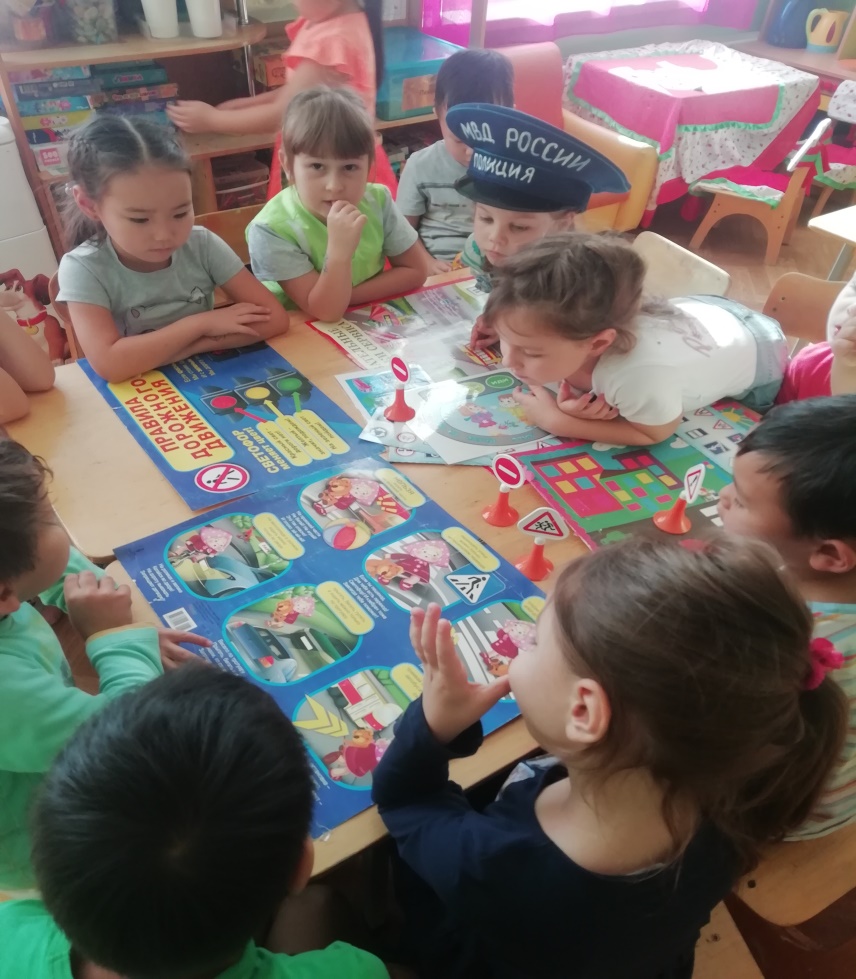 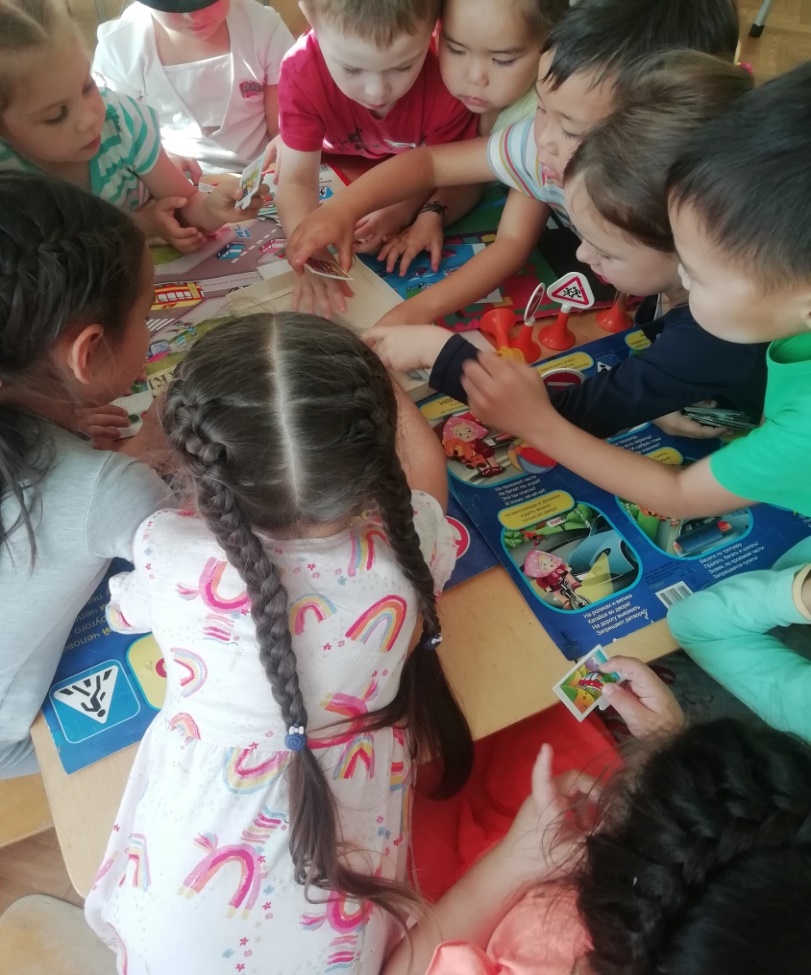 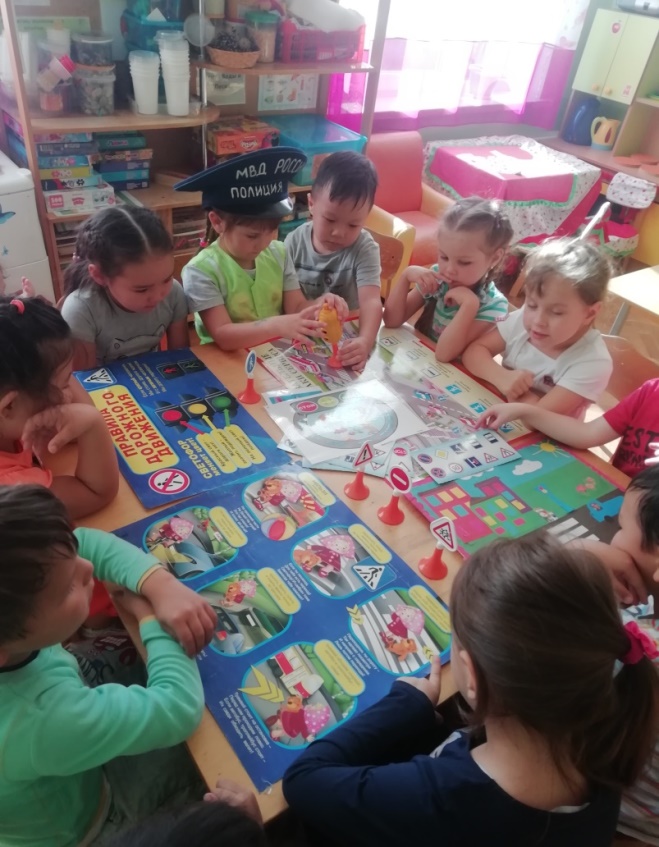 Тематические беседы («Правила дорожного движения», «Улица города»);
• Интегрированное занятие-беседа «Правила поведения в общественном 
Транспорте»
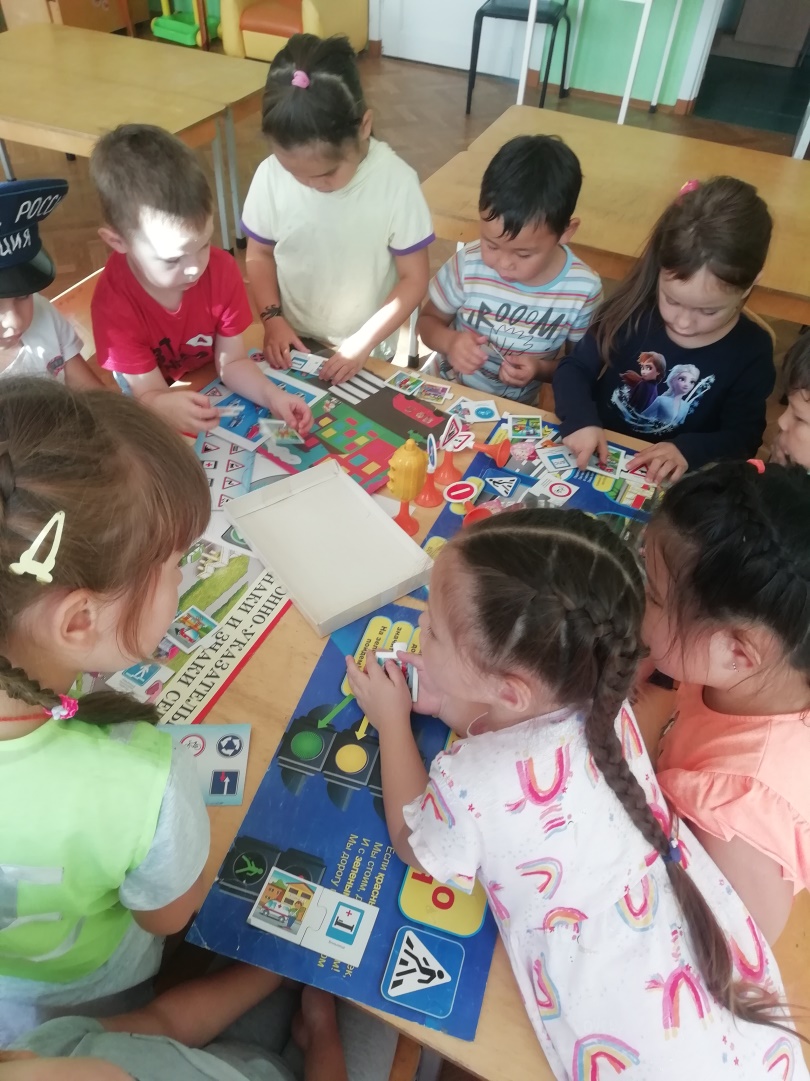 Дидактические игры: «Что можно, а что нельзя», «Лучший пешеход», «Светофор», «Это я, это я, это все мои друзья». 
Настольно-печатные игры: «ПДД», «Азбука дорожных знаков», «Ну, 
погоди!», «Лото осторожностей», «Лото дорожных знаков».
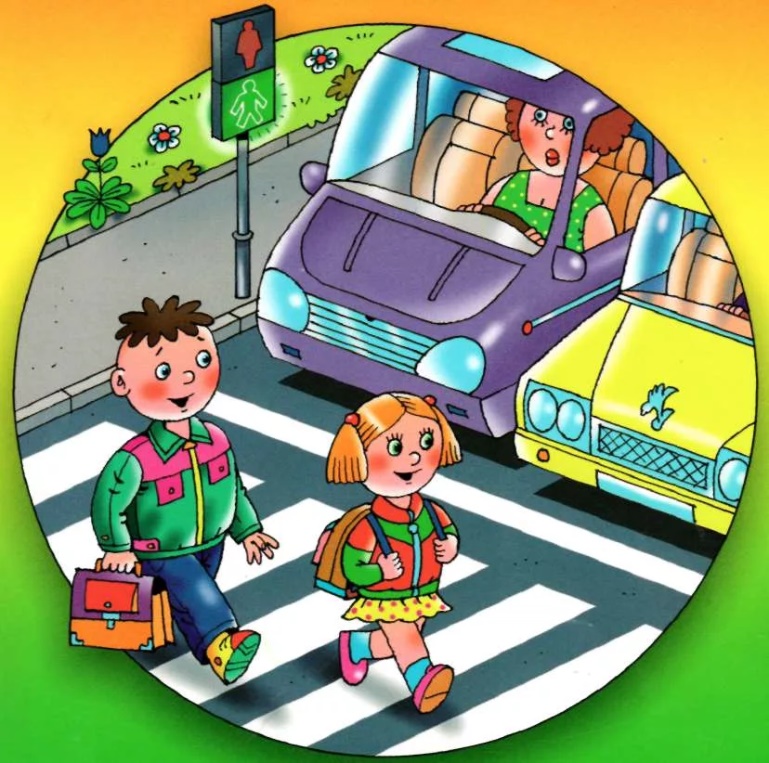 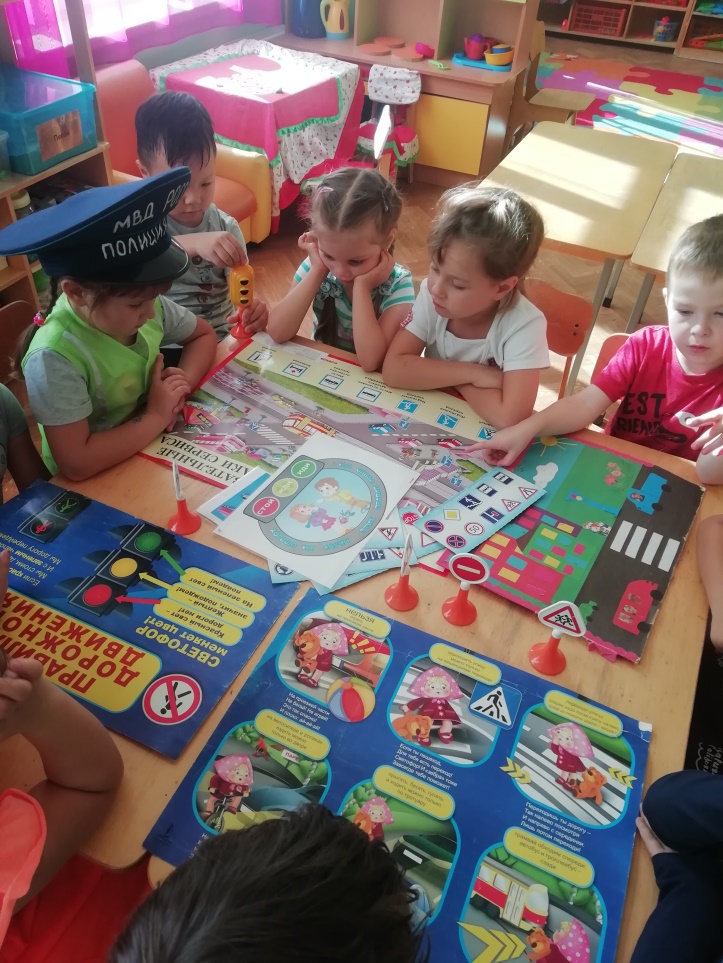 Чтение художественной литературы: 
Заучивание стихотворение - «Светофор». 
Чтение С. Михалков «Если свет зажегся красный», «дядя Степа 
милиционер», Я. Пишумова «Постовой», В. Овчинцев «Зебра переход», П. П. 
Дзюба «Правила пешехода», «На улице не в комнате», «Про ПДД», «Сказка 
про непослушного Зайку и Медвежат»
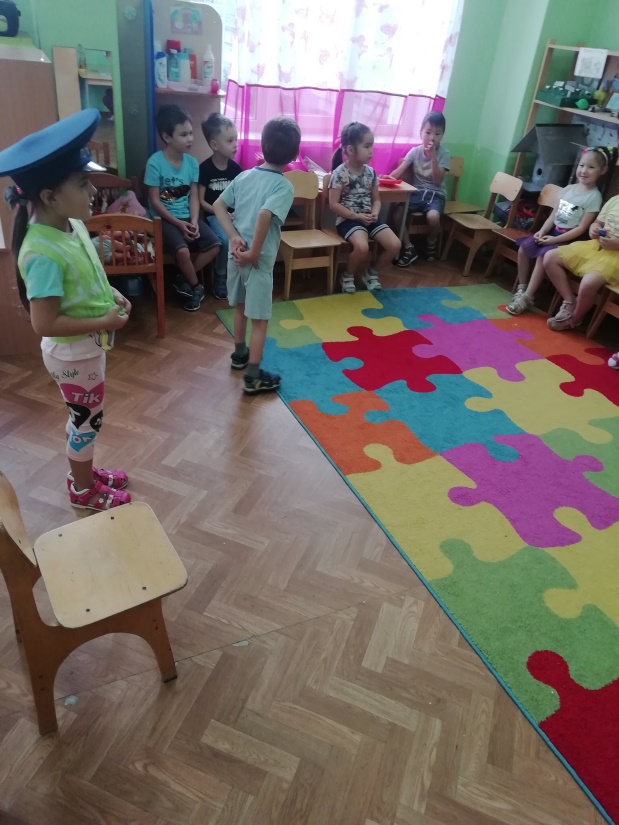 Лепка: «Веселый светофор», «Постовой»;
Аппликация: «Дорожный знак», «Наш город».
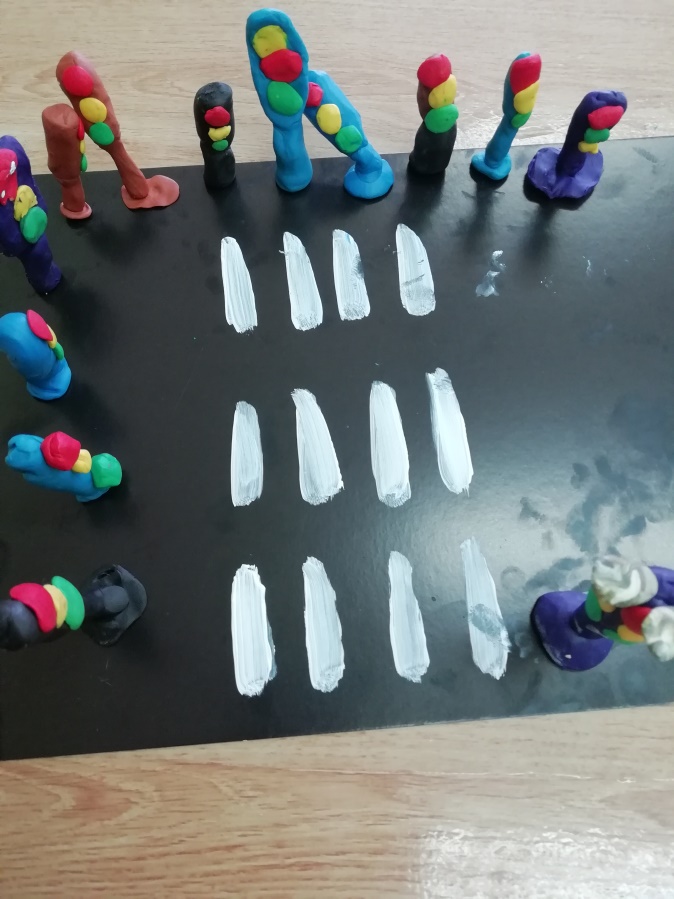 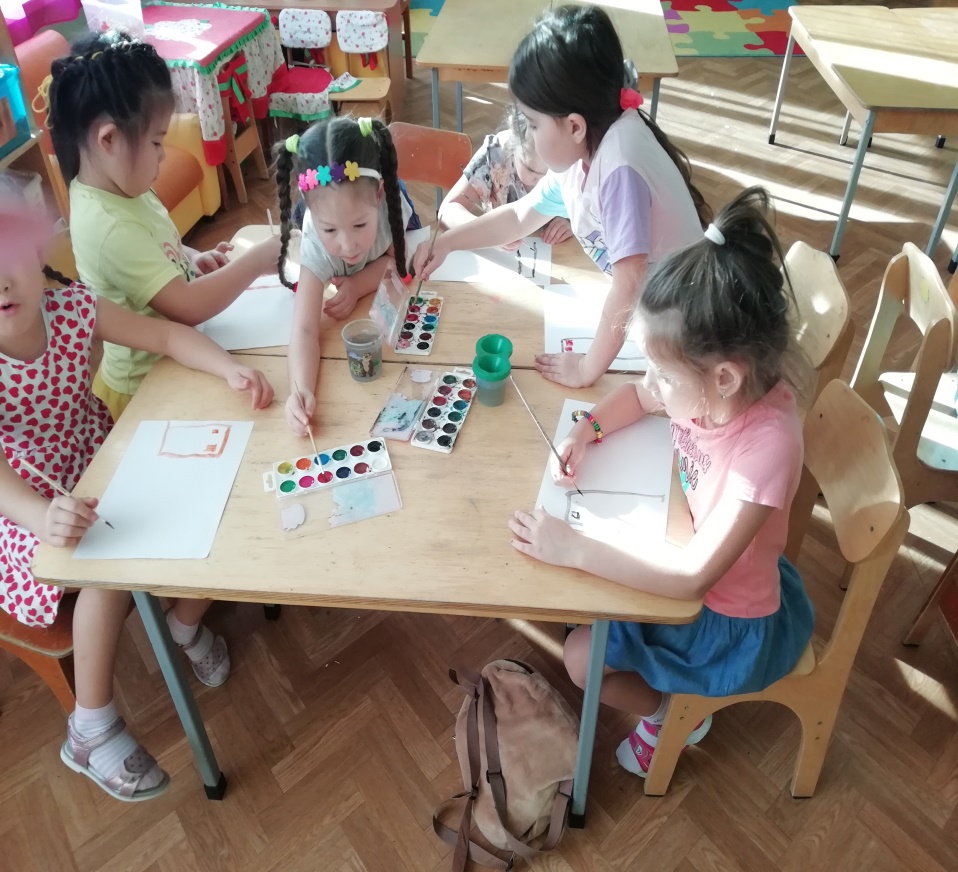 Выставка рисунков: «Дорожные знаки – наши друзья»
Прослушивание музыкальных произведений о ПДД.
 Раскраски с ПДД для дошкольников «Дорожные знаки», «Наша улица».
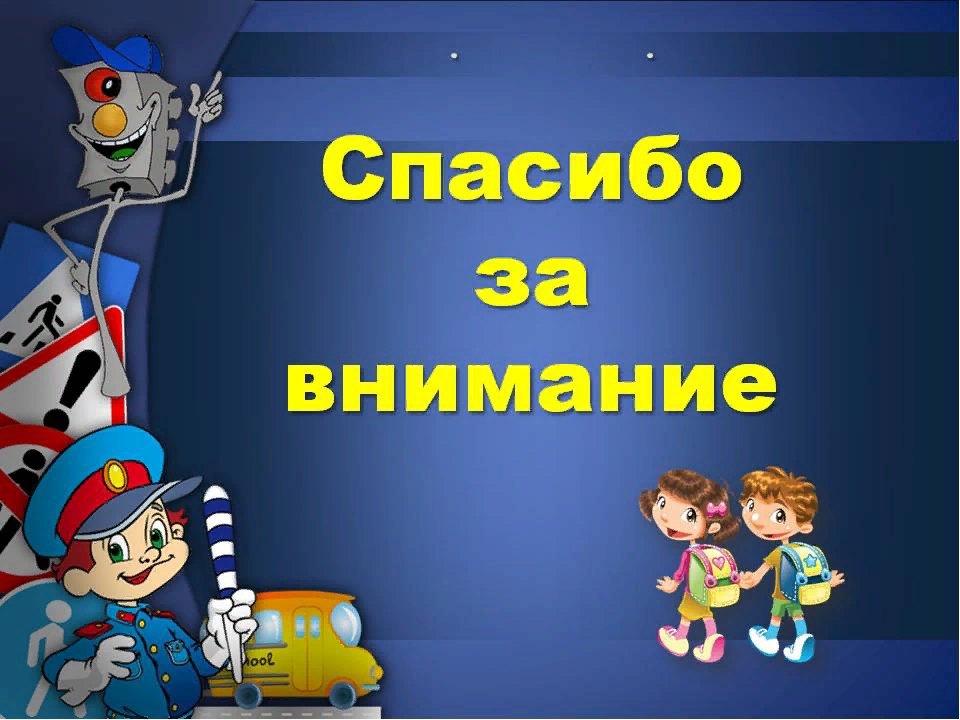